PRVA SVETOVNA VOJNA
1. VZROKI ZA VOJNO
Neenakomerna razdelitev kolonij
Hiter gospodarski razvoj Nemčije, Italije in AO, ki so zamudile delitev kolonij
Militarizem – vmešavanje generalov v politiko v Nemčiji in AO
Nacionalizem –miselnost o večvrednosti velikih držav
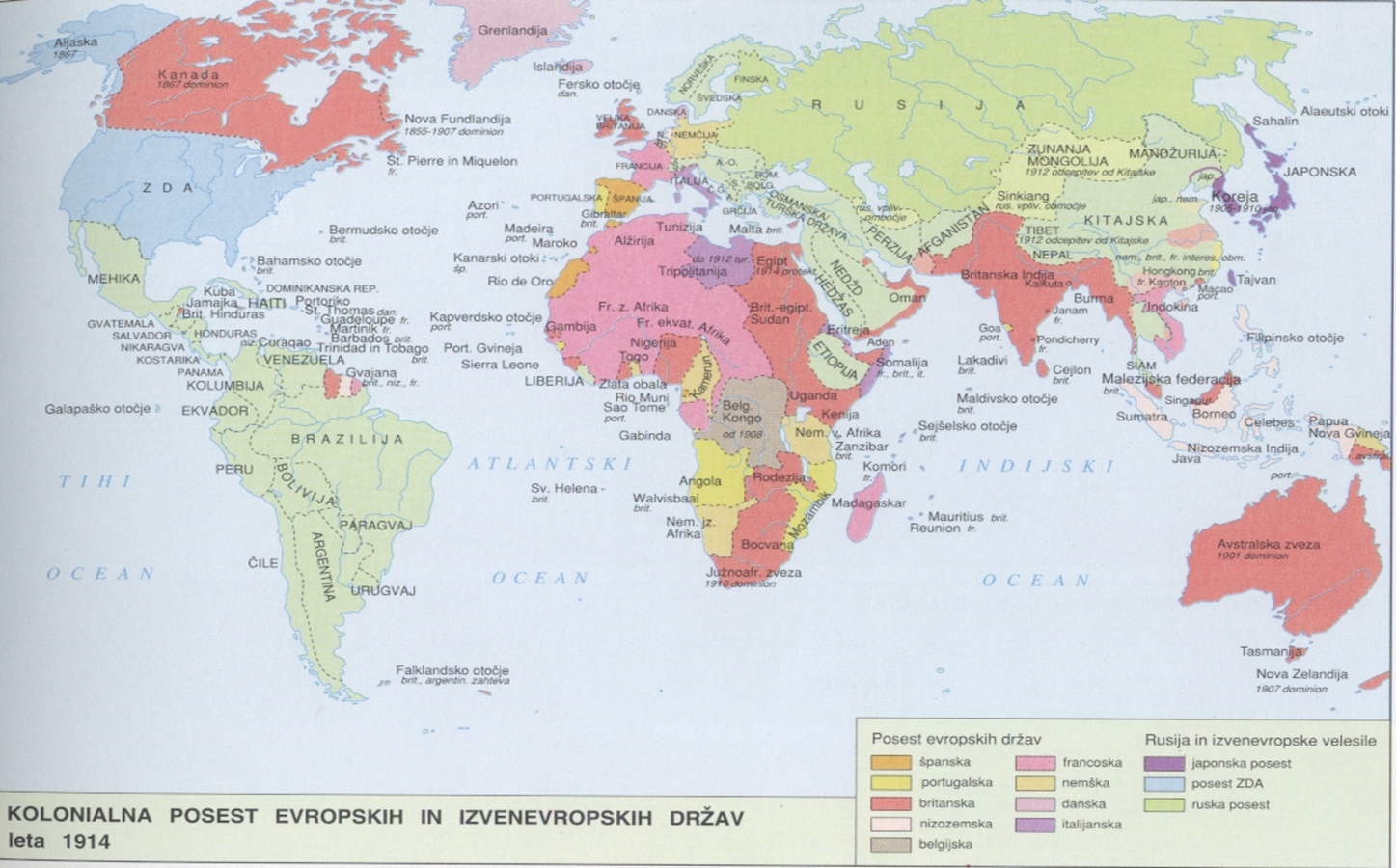 2. POVOD ZA VOJNO
28. junija 1914 je avstrijski prestolonaslednik Franc Ferdinand s soprogo obiskal Sarajevo.
Gavrilo Princip je bil pripadnik ilegalne organizacije Mlada Bosna, ki se je bojevala proti avstrijski oblasti v Bosni in Hercegovini. 
Gavrilo Princip je ubil prestolonaslednika in njegovo ženo.
AO je Srbiji izročila ULTIMAT, vendar Srbija ni izpolnila vseh zahtev.
Tako je 28. julija 1914 AO Srbiji napovedala vojno.
3. DRŽAVE, KI SO SODELOVALE V PRVI SVETOVNI VOJNI
centralne sile ali TROZVEZA: Nemčija, Avstro-Ogrska, Bolgarija, Turčija
antantne sile ali ANTANTA: Velika Britanija, Francija, Rusija, Srbija, 1915 se jim pridruži Italija,1917 pa še ZDA
Nevtralne države: Švica, Nizozemska, Švedska, Norveška, Danska..
Razloži karikature! Kaj predstavljajo?
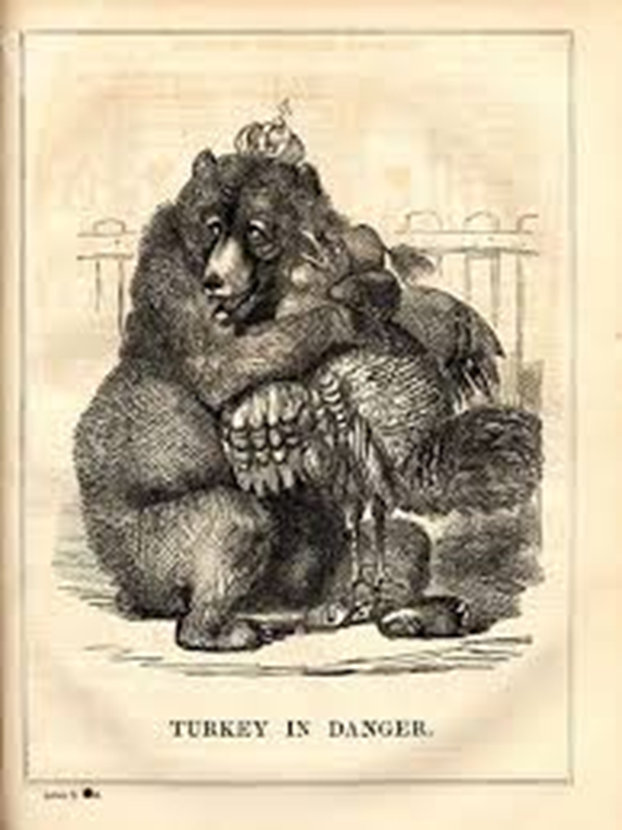 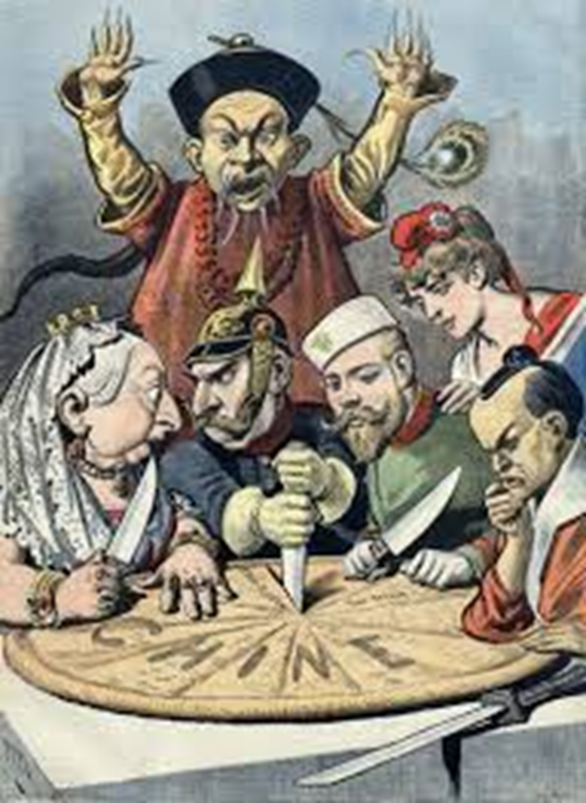 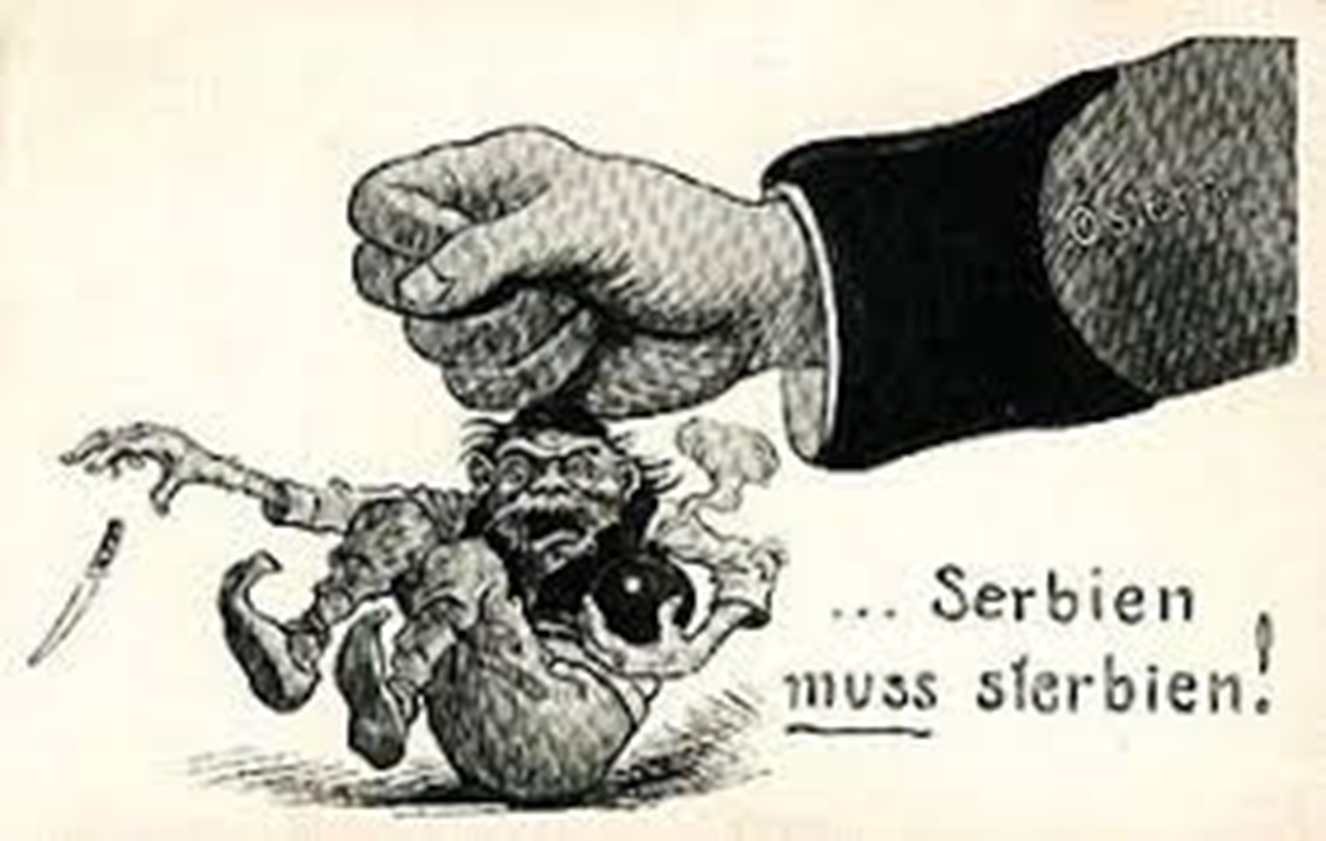 Povezava do dveh filmov:
https://www.youtube.com/watch?v=OGfAf45ddCoh

https://www.youtube.com/watch?v=SLj5r2nZHB8